3D Gargoyle Ideas
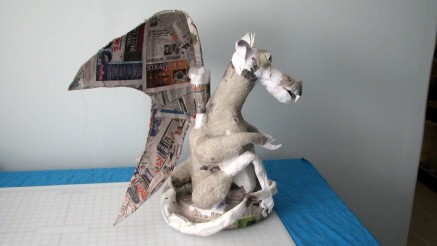 Papier-Mâché
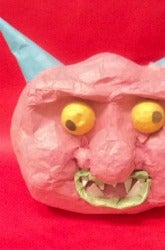 Papier-Mâché
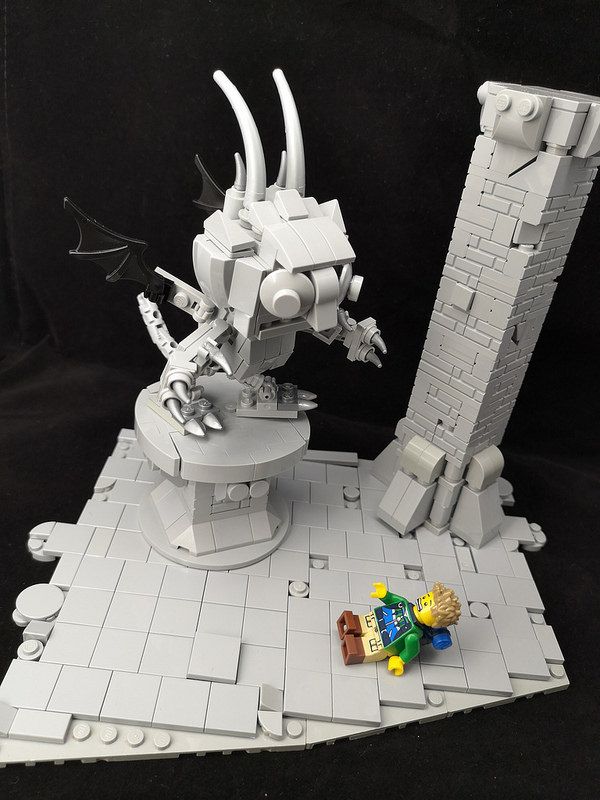 Lego
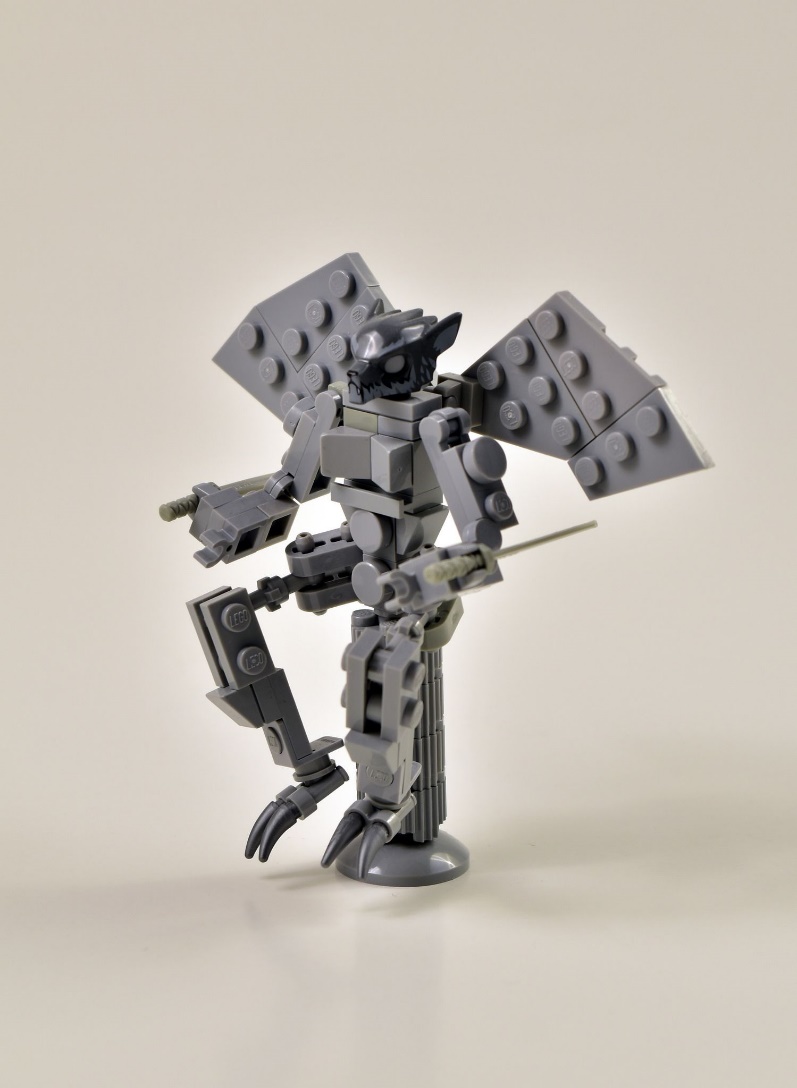 Lego
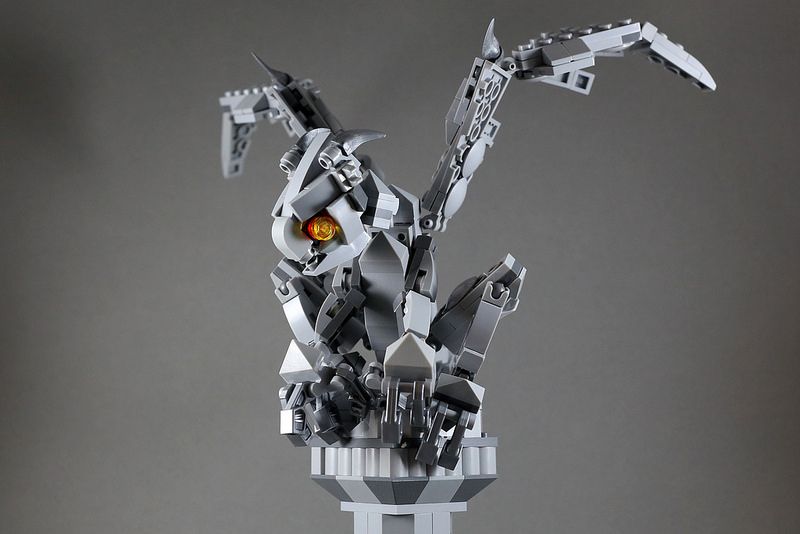 Lego
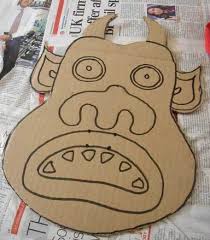 Cardboard
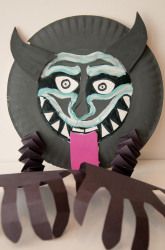 Paper/Card
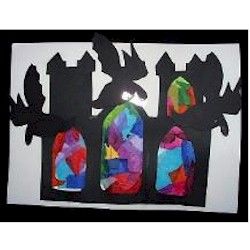 Paper/Card